Кыргыз тили сабагына 
кош келдинер!
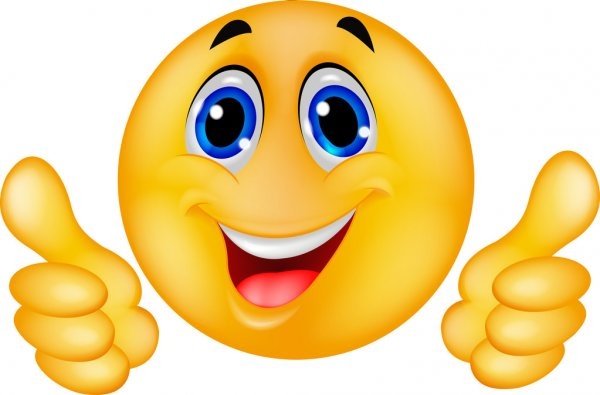 Жагымдуу маанай каалайм
Келгиле балдар, эки топко
 бөлүнүп алалы
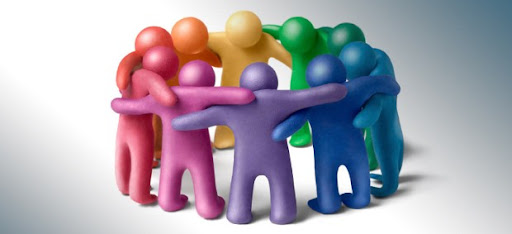 Биринчи топ
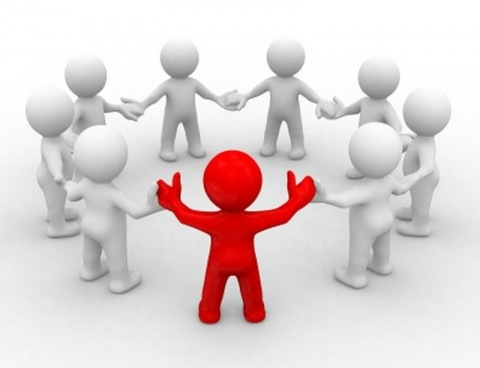 Экинчи 
топ
Бүгүнкү сабактын темасын
 аныктап алалы
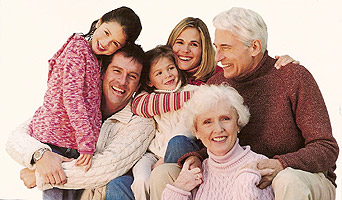 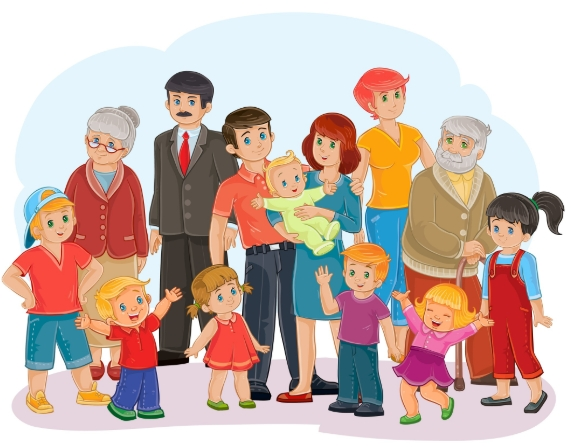 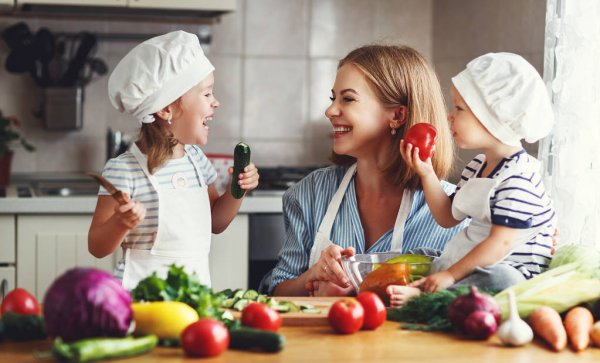 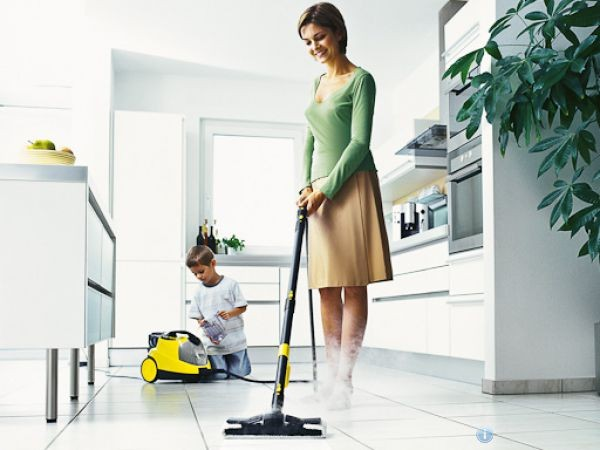 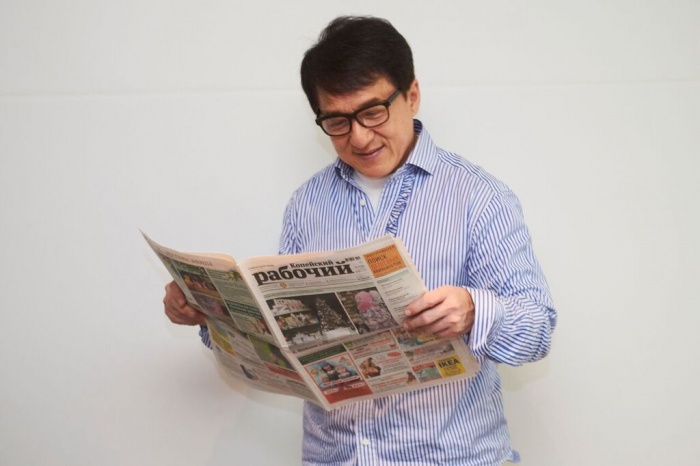 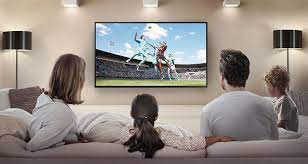 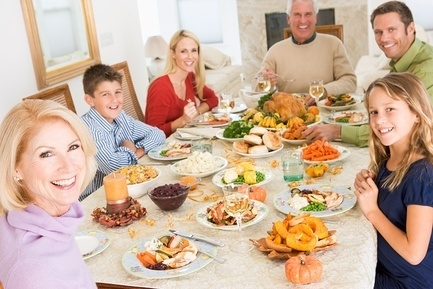 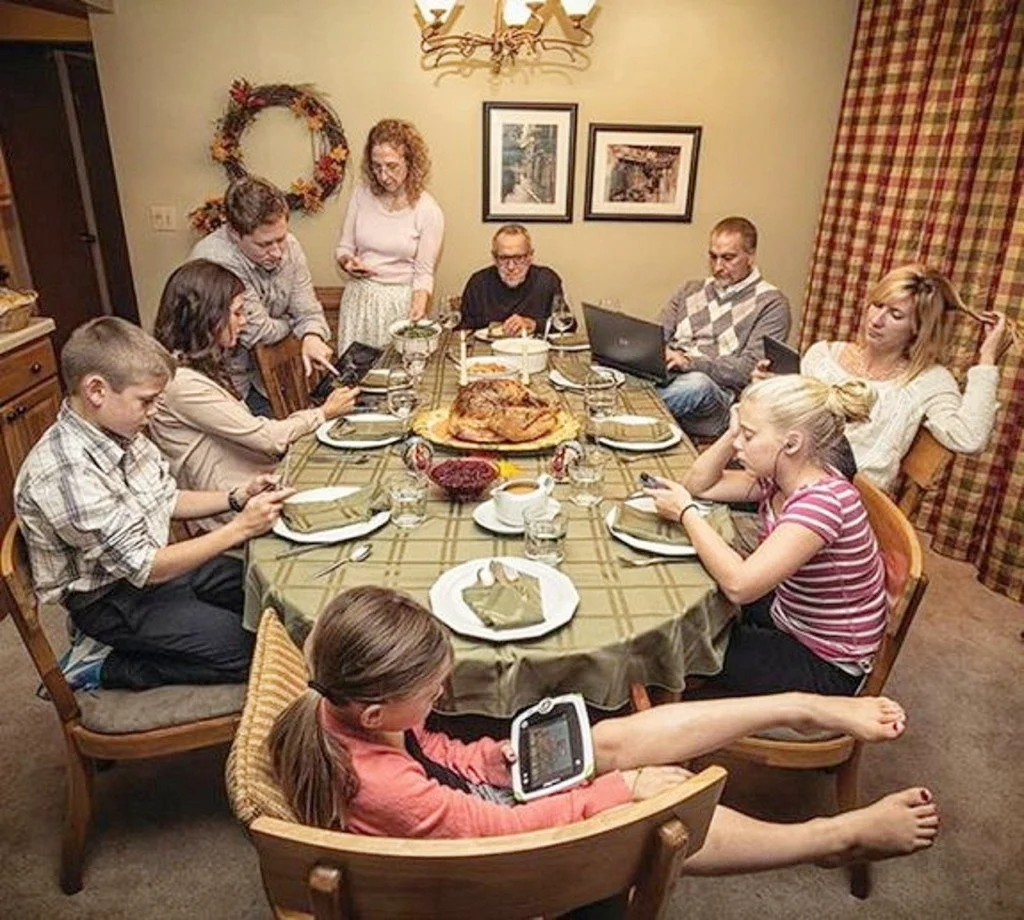 Сабактын кептик темасы : Үй бүлөдө ким эмне кылат ? 

Грамматикалык темасы: 
Зат атоочтун жөндөмөлөрү
Бүгүнкү сабакта:
“Үй бүлөдө ким эмне кылат? “ деген темадагы сөздөр менен таанышабыз 

Үй бүлөдө ар кимдин аткарган милдетин салыштырып, жөндөмө мүчөлөрү менен таанышабыз.

Тексттеги маселе боюнча өз оюңарды айтып, аргумент келтирип, жыйынтык чыгарабыз
Эсиңерге туткула ! 
Кыргыз тилинде алты жөндөмө бар
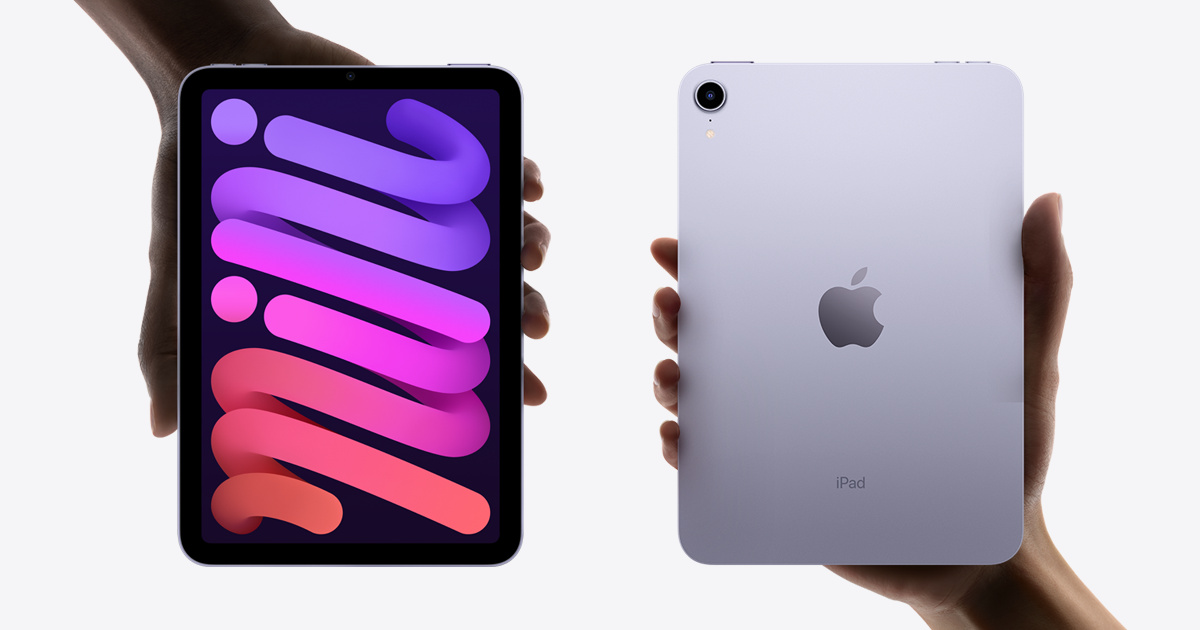 Айпад
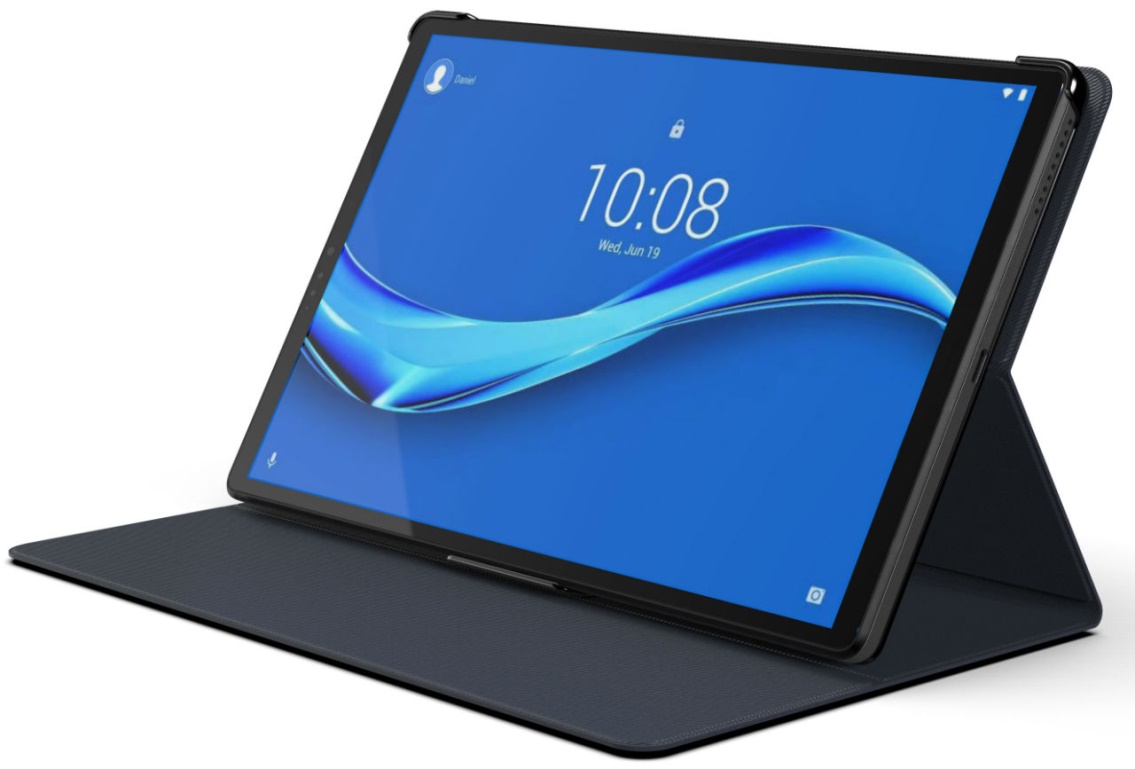 планшет
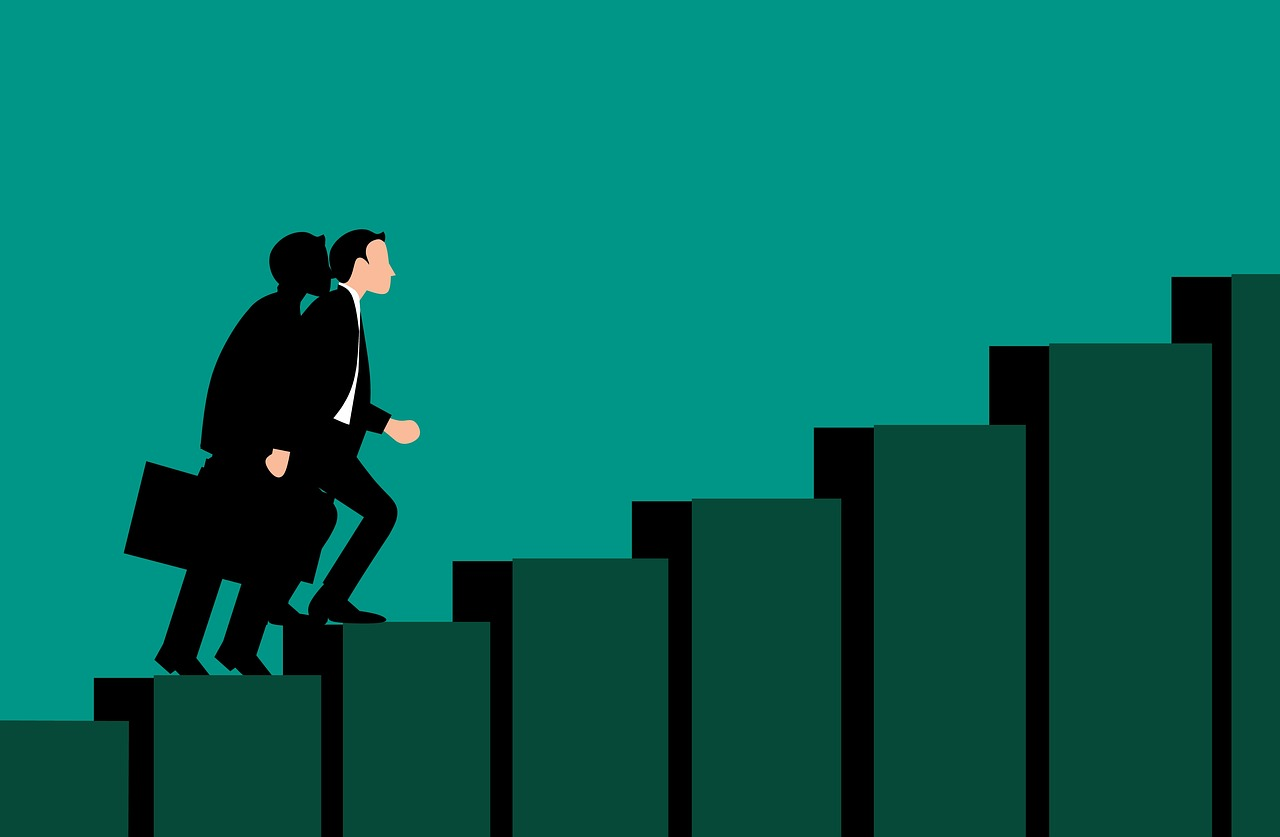 Өнүк- развивайся

Өнүктүрүүчү- развивающий
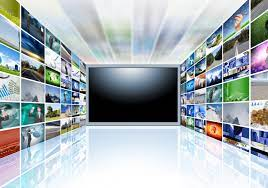 Санарип – цифравое
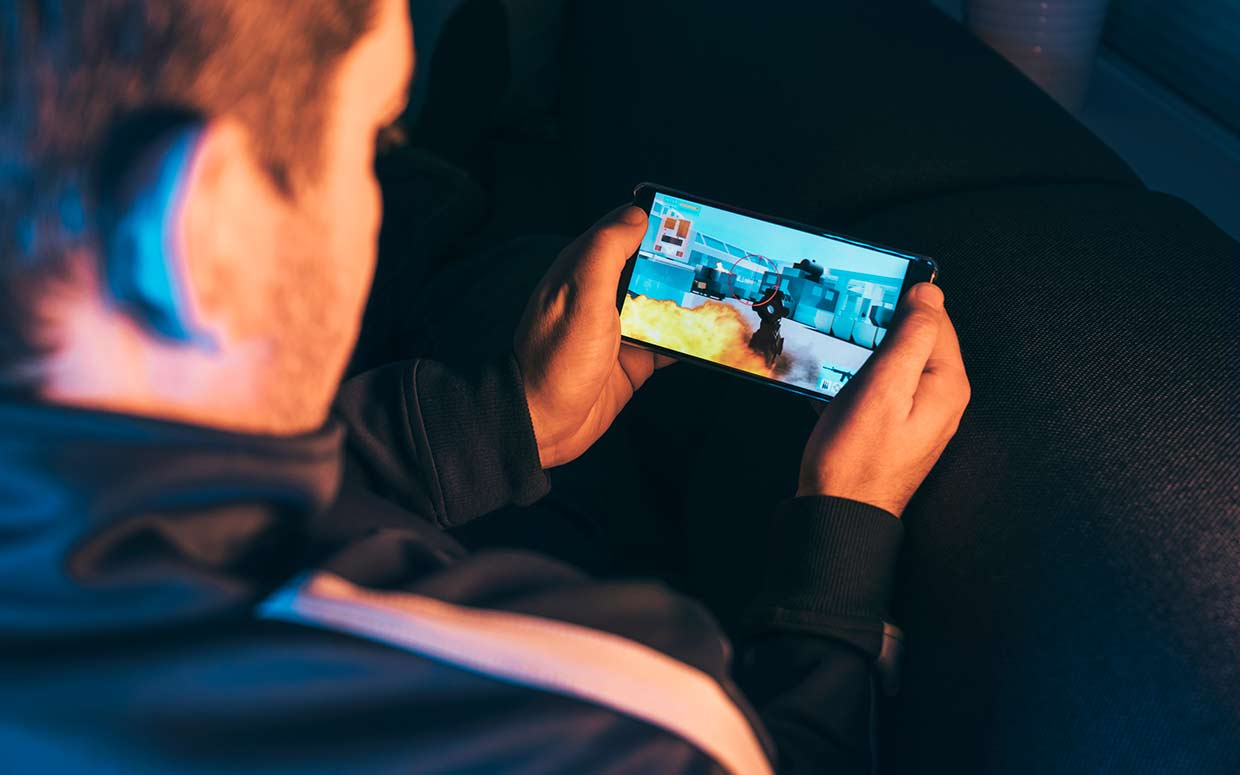 Онлайн оюн
Шамдагайлыгыңарды текшергим келип турат ! Үй бүлөдө ким эмне кылат ? деген таблицаны этиш сөздөр менен толтурабыз
Көнүгүүнү аткарууга 7 мүнөт берилет
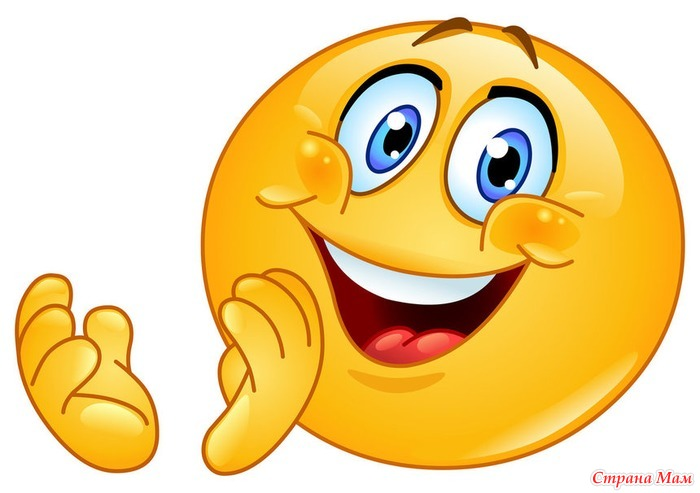 Азаматсыңар балдар!
25  - көнүгүү менен иштейбиз!
Текст менен өз алдынча таанышып, атооч сөздөрдү дептерге көчүргүлө!
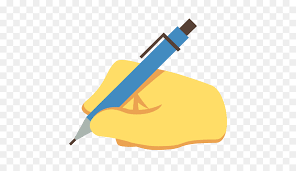 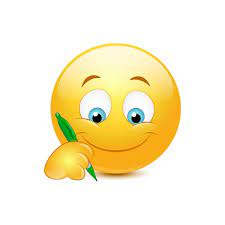 Көпчулук ата-энелер «Кичинекей балага планшет берүү керекпи же жокбу?» деп ойлонушат.
Инженер, ишкер, Apple компаниясынын негиздөөчүсү Стив Жобстун балдары (IPad) колдонушчу эмес. Анын үйүндө санариптик технологияларды колдонуу чектелүү болгон. Ар күнү кечинде Стив үй-бүлөсү менен чоң столду тегерете отуруп тамактанышчу. Алар китептер, тарых жана башка нерселер жөнүндө суйлөшүп отурушчу. Эч ким комьютер карап отурчу эмес.
Ал эми Indigo Kids стартаптын негиздөөчүсү тимофей Ра мындай дейт : « Менин башкы милдетим – планшеттеги өнүктүрүүчү оюндарга балдарды кызыктыруучу жана балдар оюнда үйрөнгөнүн өз турмушунда колдонушуна жардам берүү».

Балага планшет берүү керекби же жокбу?
Келгиле, топтордо талкуулайлычы. Кичинекей балага планшет, телефон бериш керекби же жокбу ?  Ооба/ Жок Эмне үчүн? 
Төмөнкү таянычтарга таянып, жоопторду тизмектеп жазгыла !
Үлгү: Жок, анткени бала көп учурда, жандуу сүйлөшпөй, онлайн оюн менен жашап калышы мүмкүн 
Жок, себеби ……………………………………..
Ооба, анткени ……………………………………..
Сабак силерге жактыбы?
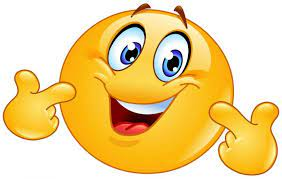 Келгиле, бүгүнкү өтүлгөн теманы эстеп, жыйынтык чыгаралычы
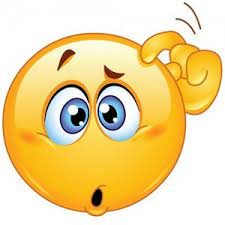 Үйгө тапшырма: 26-көнүгүү. Жогорку текст боюнча суроолорго жооп бергиле жана  жөндөмөлөрдү жаттап келгиле!
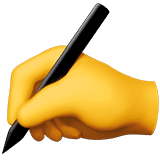 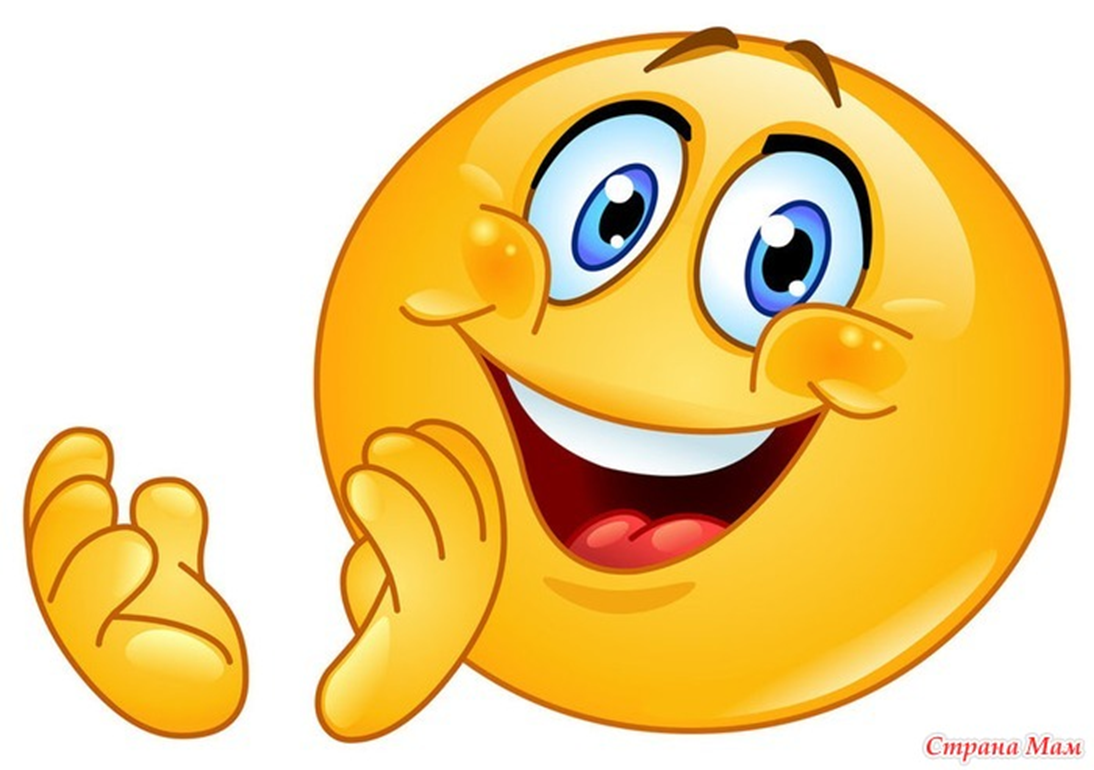 Азаматсыңар!